А. БЕЛОРУСЕЦ.
 «ЗВОНКИЕ КЛЮЧИ»
6 класс
                                     Учитель Эрмик Л.А.
ГБС(К)ОУ школа-интернат ст. Медвёдовской
2013 г
ПРЕЗЕНТАЦИЯ К УРОКАМ
Урок 9. А. Белорусец.Звонкие ключи.
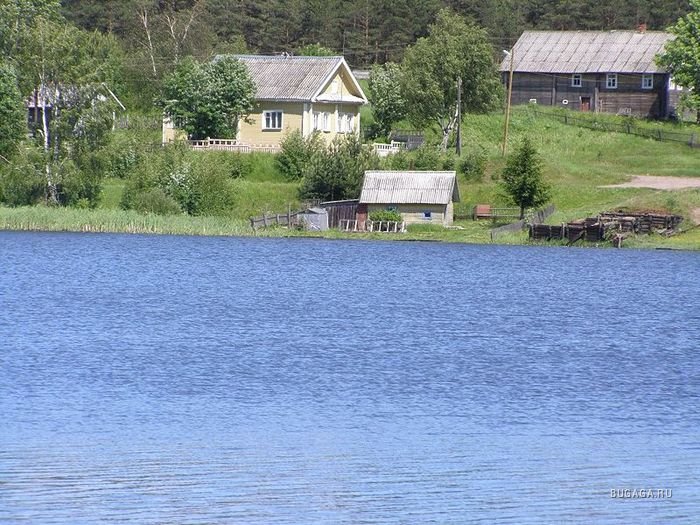 Где жил мальчик?
Словарь
Дремучий(лес) – трудопроходимый, тёмный.
Вышибить из седла – выбить резко толчком.
Луговые травы –  на лугу растут.
Перебранка – ссора.
Презирал – безразлично относился.
Достоинство – сочетание высоких моральных качеств.
Трещать – чирикать без умолку.
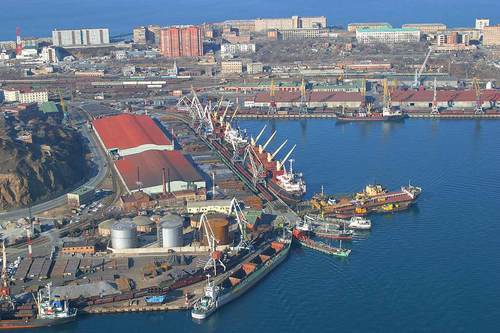 Где родился?   Кем был отец?
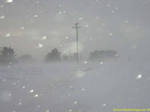 Как им приходилось жить?
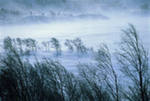 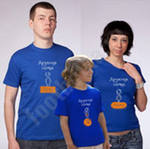 Как чувствовали себя втроём?
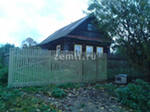 Почему мама с мальчиком уехали? Где они поселились?
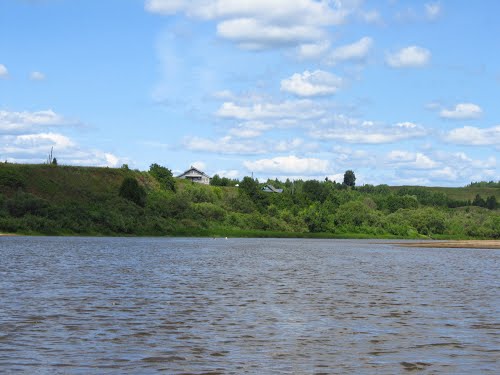 Какую сказку рассказала мама сыну?
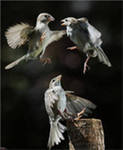 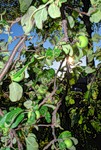 Чему улыбался мальчик в саду?            О чём это говорит?
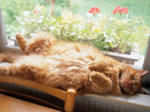 Кто не одобрял его улыбку?   Как мальчик пробовал оживить кота?
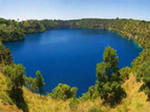 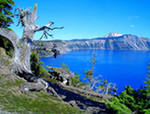 Что обещала мальчику мама?
Озаглавьте эту главу.
                                                        
                                                        Озаглавьте
                                                                эту
                                                               главу.
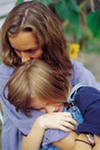 Как они проводили вечера?
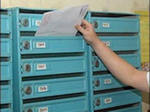 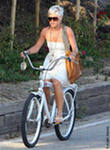 2 глава. Что получили в конце августа мама, бабушка и мальчик?
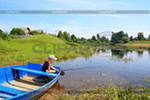 Почему обиделся мальчик на маму?Что он сделал?
Какое решение принял?                                            Чем занималась бабушка?
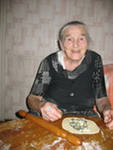 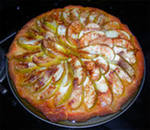 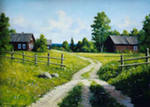 Подпишите эту картинку текстом.
Его кто – нибудь видел в деревне?
Как  озаглавим?
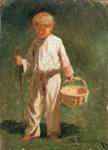 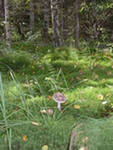 Не  подозревали – не предполагали, не знали
  Просека – полоса в лесу, очищенная от 
       деревьев.
  Равнодушно мерцала звезда –слабо светила
 колеблющимся светом.
 Вечер крался след в след -  постепенно,
     незаметно  наступал.
 Сумерки опустились – стало  темно.
Словарь.
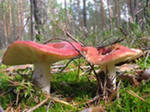 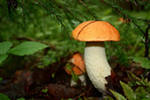 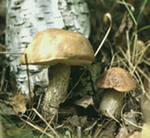 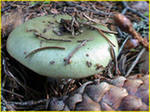 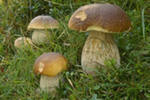 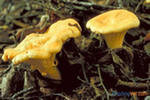 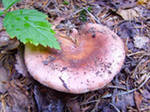 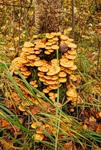 3глава. Как лес встретил мальчика?
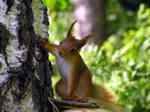 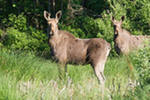 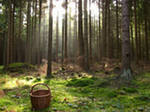 Кого встретил? Прочитайте.
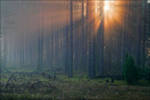 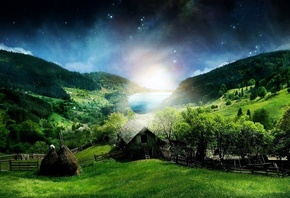 Как писатель описывает вечер?
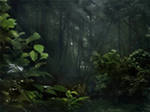 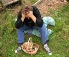 Опишите ночной лес.
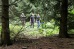 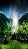 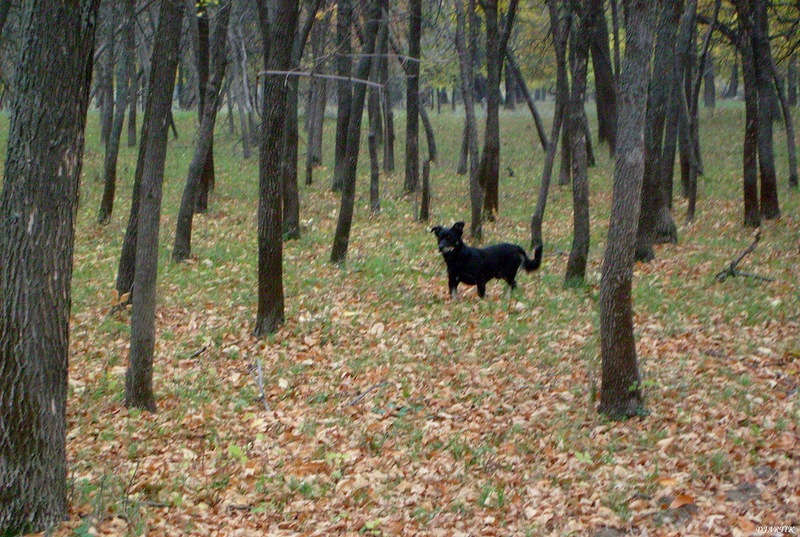 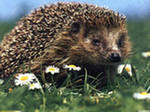 С кем встретился в лесу?
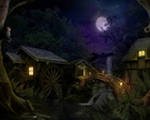 Подпишите картинку.
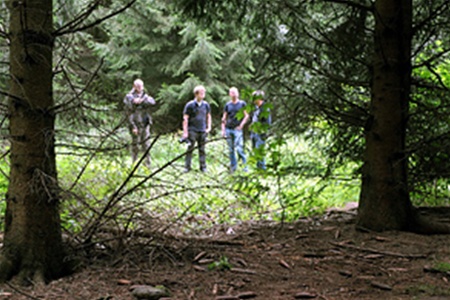 Чего не знал мальчик?
Как его встретила мама?
Как озаглавим?
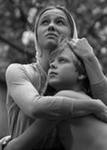 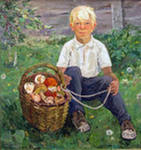